راه اندازی آزمایش 
اجرایTrojan  روی واحدAlpha  در محیط Xilinx ISE Webpack 10.1  با استفاده از تراشه هدفXC3S250e-4tq144  روی صفحه توسعهDigilent Basys  انجام شده است. این قبیل سخت افزارهایTrojan  در کل معماریAlpha  به صورت نشان داده شده در شکل 1 مستقر شده اند.
15/37
سخت افزار Trojan
پیشنهادات
نتیجه گیری
شیوه تشخیص
مقدمه
اجرای Trojan
شکل 1. معماری آلفا
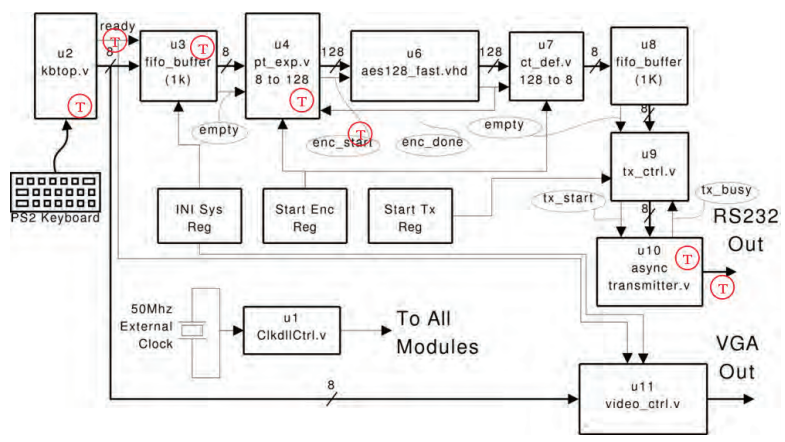 16/37
سخت افزار Trojan
پیشنهادات
نتیجه گیری
شیوه تشخیص
مقدمه
اجرای Trojan
Trojan  تیپ 1 
توصیف و مکانیسم تریگر: این Trojan  در پایانه طرح تعبیه شده و ورودی صفحه کلید را بازبینی می نماید. در صورت تشخیص عبارت “New Haven”  در شروع متن ساده، Trojan تریگر خواهد شد. به محض تریگر Trojan ، بلوک اول (128 بیت) متن رمزی خروجی با کلید رمزگشایی تعویض خواهد شد. بیشتر کدهای Trojan در واحد alphatop.v  مستقر می باشند کهFSM  در آنجا تعبیه شده است.
17/37
سخت افزار Trojan
پیشنهادات
نتیجه گیری
شیوه تشخیص
مقدمه
اجرای Trojan
راندمان اجرا: مهاجمی که به ورودی (صفحه کلید) دسترسی داشته و به کانال خروجی گوش می دهد ( پورت سریالیRS232 ) به راحتی می تواند به کلید رمزگشایی دست یابد. 
محدودیت ها: بنا به اظهار فوق، برای تریگر شدنTrojan  به رشته ورودی خاصی نیاز می باشد. بنابراین، یا مهاجم بایستی به سیستم دسترسی فیزیکی داشته باشد، یا اینکه به کاربرقانونی وارد شده به این رشته خاص وابسته باشد.
18/37
سخت افزار Trojan
پیشنهادات
نتیجه گیری
شیوه تشخیص
مقدمه
اجرای Trojan